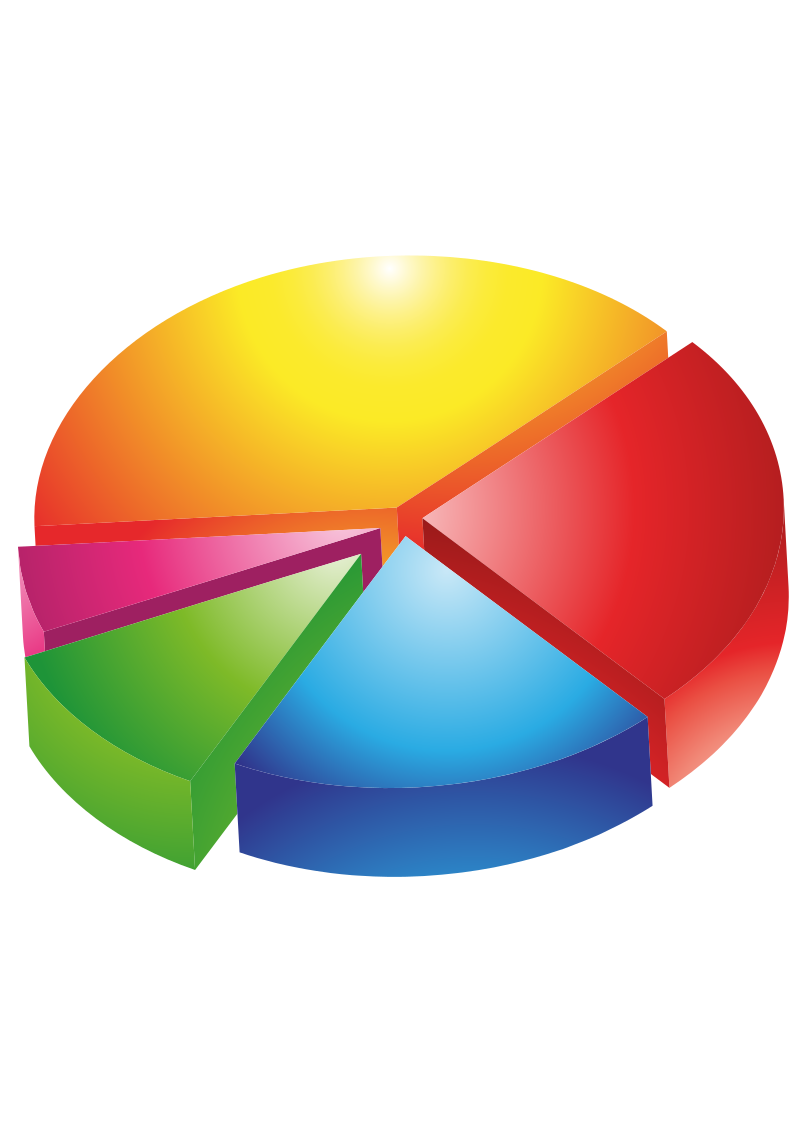 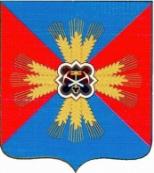 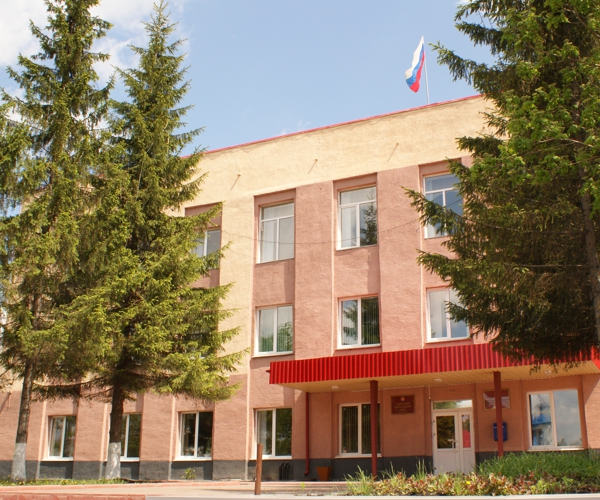 «Бюджет для граждан»
Промышленновского муниципального района  
за 2017 год

подготовлен на основе решения от 14.06.2018г. №378
Совета народных депутатов 
Промышленновского муниципального района 
«Об исполнении районного бюджета 
за 2017 год»
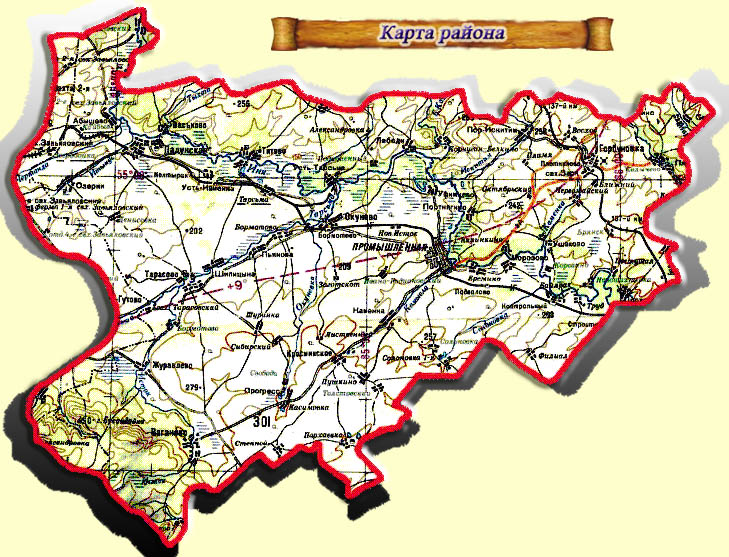 Территория 
3,1  тыс.кв.км.
Население        
47,8 тыс. человек
Мужчины   23,5 тыс.чел. – 47,5%    
Женщины  25,9 тыс.чел. – 52,5%
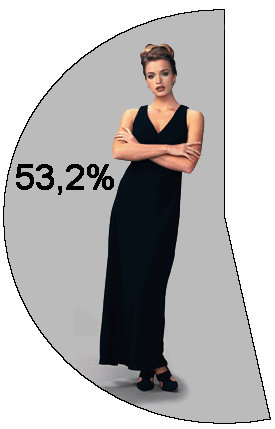 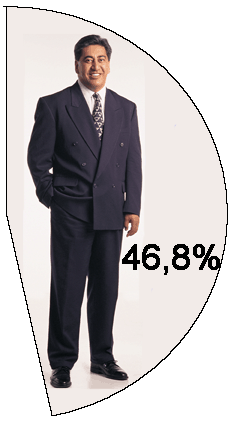 1 городское поселение
10 сельских поселений
59 населённых пунктов
52,5%
47,5%
городское население 17,8 тыс. человек
сельское население  30,0 тыс. человек
Этапы бюджетного процесса.
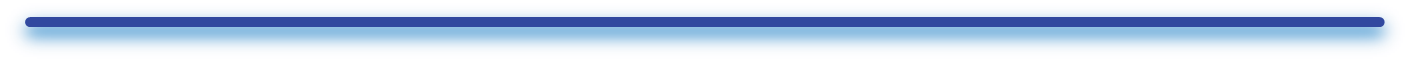 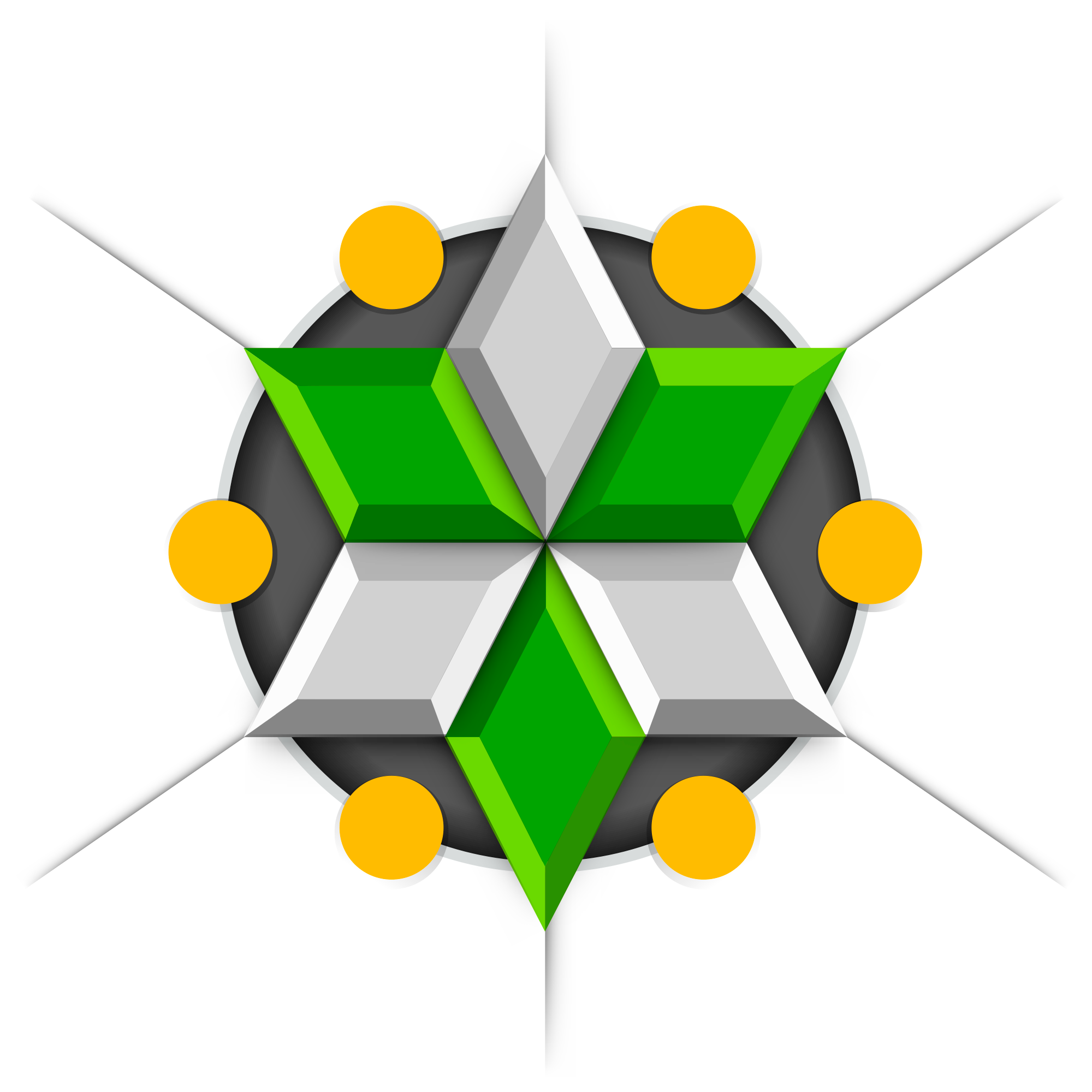 Составление проекта 
бюджета (не позднее 
15 ноября 2016 года)
Утверждение отчета об исполнении бюджета (июнь 2018 года)
06
01
Бюджет составляется на основе
1.Областного закона «Об областном бюджете на 2017 и плановый период 2018 и 2019 годов» 
2. Прогноза социально-экономического развития Промышленновского муниципального района
3.Основных направлений бюджетной и налоговой политики Промышленновского муниципального района
4.Муниципальных программ Промышленновского 
муниципального района
Формирование отчетности об исполнении бюджета (не позднее 1 мая 2018 года)
Рассмотрение бюджета 
(1 чтение – ноябрь 2016 года, 2 чтение – декабрь 2016 года)
05
02
04
03
Утверждение бюджета
 (декабрь 2016 года)
Исполнение бюджета 
(в течение 2017 финансового года)
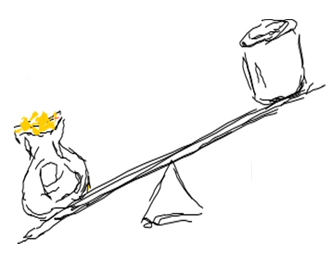 Расходы
На 2017 год:  Доходы в сумме 1 692 154 тыс. рублей,
                      Расходы в сумме  1 703 780 тыс. рублей,
                   Дефицит в сумме 11 626 тыс. рублей
Основные приоритеты бюджетной политики
- обеспечение сбалансированности и устойчивости бюджета
- оптимизация и повышение эффективности бюджетных расходов
-реализация задач, поставленных в Указах Президента Российской Федерации от 7 мая 2012 года
-оказание мер социальной поддержки исходя из принципа адресности и нуждаемости
-снижение дефицита и сокращение уровня долговой нагрузки бюджета
Доходы
Тыс. руб.
Динамика доходов районного бюджета
48% доходов от налога на доходы физических лиц формируют 12 крупных налогоплательщиков района 
(4 % от общего числа юридических лиц):

-Дирекция по эксплуатации и ремонту путевых машин Западно-сибирской ДИ ОАО «Российские железные дороги»,
-ГБУЗ КО «Промышленновская районная больница»,
-ООО «РСП-М»,
-ОАО «Ваганово»,
-ООО «Шумахер»,
-Отдел МВД России по Промышленновскому району,
-ООО «Совхоз «Маяк»,
-ООО «Промышленновские коммунальные системы»,
-ООО «Санаторий Танай»,
-МБОУ «Промышленновская СОШ №56»,
-ГБ НОУ «Губернаторская кадетская школа-интернат МЧС »,
-МБУ «Районный культурно-досуговый  комплекс».
Динамика доходов районного бюджета
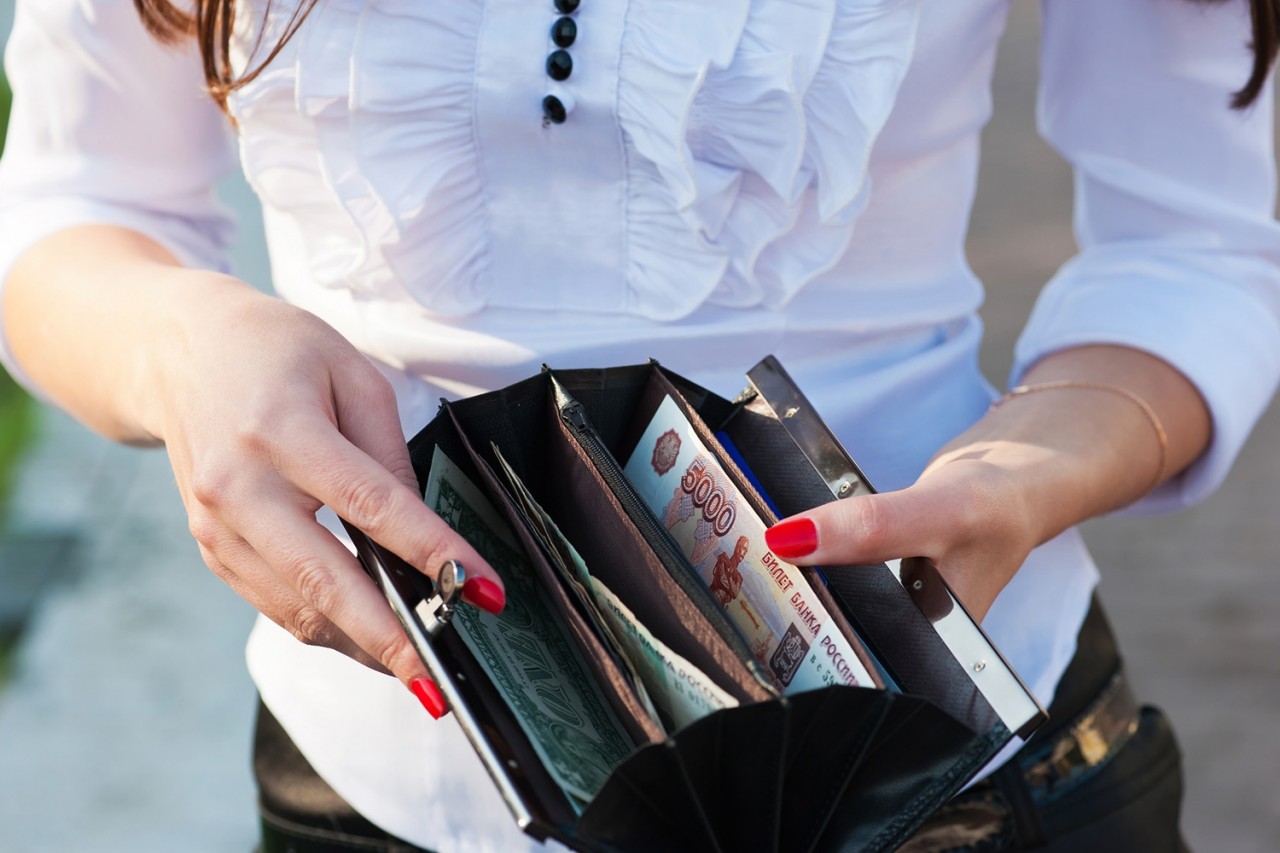 Налог на доходы физических лиц
В среднем 7 987 рублей составляет сумма уплаченного налога в расчете на 1 гражданина Промышленновского района в 2017 году
Земельный налог
В среднем 502 рубля составляет сумма уплаченного налога в расчете на 1 гражданина Промышленновского района в 2017 году
Мы Все налогоплательщики
Транспортный налог
В среднем 480 рублей составляет сумма уплаченного налога в расчете на 1 гражданина Промышленновского района в 2017 году
Налог на имущество физических лиц
В среднем 61 рубль составляет сумма уплаченного налога в расчете на 1 гражданина Промышленновского района в 2017 году
Динамика расходов районного бюджета
При расчете показателей учитывалась численность постоянного населения на 01.01.2017г. – 47,8 тыс. человек
Подпрограммы (мероприятия) в 2017 году:
Организация обучения субъектов малого и среднего предпринимательства – 24 тыс. руб.
Информационная поддержка субъектов малого предпринимательства – 49,5 тыс. руб.
Подпрограммы (мероприятия) в 2017 году:

Проведение конкурсов - 16 тыс. руб.
Подпрограммы (мероприятия) в 2017 году:

Субсидирование затрат по возмещению недополученных доходов в связи с оказанием услуг средств массовой информации»  - 850 тыс. руб.
Подпрограммы (мероприятия) в 2017 году:
Реализация мер социальной поддержки отдельных категорий граждан -257049,4 тыс. руб.
Развитие социального обслуживания населения – 43389,3 тыс. руб.
Доступная среда для инвалидов – 167,8 тыс. руб.
Областной материнский (семейный) капитал
Закон Кемеровской области  от 25.04.2011 № 51-ОЗ « О дополнительной мере социальной поддержки семей, имеющих детей» установлена  дополнительная мера социальной поддержки семей, имеющих детей  областной материнский (семейный) капитал. Указанная мера социальной поддержки предоставляется при рождении (усыновлении) третьего или последующего ребенка и может быть направлена в дополнение к федеральному материнскому (семейному) капиталу на улучшение жилищных условий семьи – приобретение (строительство) жилого помещения, строительство (реконструкцию) объекта индивидуального жилищного строительства. Право на получение областного материнского (семейного) капитала может быть реализовано однократно. Региональный материнский (семейный) капитал предоставляется в размере 130 000 рублей. Объем расходов на реализацию данного Закона Кемеровской области в 2018- 2020 годах  3 969 тыс. рублей ежегодно исходя из прогнозируемого роста численностей получателей  81 человек.  
 Меры социальной поддержки многодетным семьям
В соответствии с законом Кемеровской области от 14.11.2005 № 123-ОЗ «О мерах социальной поддержки многодетных семей в Кемеровской области» многодетная семья – это семья, имеющая в своем составе трех и более детей в возрасте до 18 лет, в том числе усыновленных и приемных. Многодетным семьям не зависимо от дохода семьи выплачивается ежемесячная денежная выплата в размере 1 000 рублей. Многодетным семьям, среднедушевой доход которых не превышает величины прожиточного минимума на душу населения, установленного в Кемеровской области, предоставляются следующие меры социальной поддержки:
 Меры социальной поддержки, предоставляемые в натуральной форме
Бесплатная выдача лекарств, приобретаемых по рецептам врачей, для детей в возрасте до 6 лет.
Бесплатный проезд для обучающихся государственных или муниципальных общеобразовательных организаций на всех видах городского пассажирского транспорта общего пользования (кроме такси), а также  на автомобильном транспорте общего пользования в пригородном (внутрирайонном) сообщении.
Бесплатное питание один раз в день в период обучения в государственных общеобразовательных организациях. Стоимость питания каждого ребенка – 50 рублей в день.
Один раз в месяц бесплатное посещение парков культуры и отдыха, государственных музеев, находящихся в ведении Кемеровской области, а также выставок, организуемых в них.
Первоочередной прием детей в муниципальные дошкольные образовательные организации.
 Меры социальной поддержки, предоставляемые в денежной форме
Снижение на 30% размеров оплаты коммунальных услуг в пределах региональных стандартов нормативной площади жилого помещения и нормативов потребления и стоимости топлива, приобретаемого в пределах норм, установленных для продажи населению, проживающим в домах без центрального отопления.
Меры социальной поддержки, предоставляемые в денежной форме
      Снижение на 30% размеров оплаты коммунальных услуг в пределах региональных стандартов нормативной площади жилого помещения и нормативов потребления и стоимости топлива, приобретаемого в пределах норм, установленных для продажи населению, проживающим в домах без центрального отопления.
      Ежемесячная денежная выплата на хлеб на каждого ребенка до 18 лет (в случае неполучения ежемесячного пособия на ребенка в соответствии с Законом Кемеровской области от 18.11.2004№ 75-ОЗ) – 60 рублей;
      Ежеквартальная денежная выплата: для неполных многодетных семей, имеющих 3-х детей – 500 рублей; для неполных многодетных семей имеющих 4-х детей – 700 рублей; для неполных многодетных семей, имеющих 5 и более 1000 рублей; для полных многодетных семей, имеющих 6 и более – 700 рублей.
Объем расходов на реализацию Закона Кемеровской области № 123-ОЗ  в 2018-2020 г. составит  19 430 тыс. рублей. 
	Законом Кемеровской области от 09.07.2012  № 73-ОЗ «О ежемесячной денежной выплате отдельным категориям семей в случае рождения, усыновления (удочерения) третьего или последующих детей», принятым во исполнения Указа Президента РФ от 07.05.2012 № 606 «О мерах по реализации демографической политики Российской Федерации» ежемесячная денежная выплата предоставляется семьям, в которых в период с 01.01.2013 года по 31.12.2018 года родился третий ребенок или последующие дети. Выплата предоставляется до достижения ребенком возраста 3-х лет (ежемесячная денежная выплата  устанавливается в размере величины прожиточного минимума для детей, установленной в Кемеровской области за четвертый квартал года, предшествующего году, в котором назначается ежемесячная денежная выплата. Размер ежемесячной денежной выплаты изменяется в случае изменения размера величины прожиточного минимума для детей, установленной в Кемеровской области с 01 января очередного года).  Объем расходов на реализацию Закона Кемеровской области № 73-ОЗ  в 2018 году составит  30 616 тыс. рублей, в 2019 году – 35 850 тыс. рублей, в 2020 году – 31 163 тыс. рублей. 
      Ветераны труда – лица, имеющие удостоверение «Ветеран труда»; лица, награжденные орденами или медалями, либо удостоенные почетных званий СССР или Российской Федерации, либо награжденные ведомственными знаками отличия в труде и имеющие трудовой стаж, необходимый для назначения пенсии по старости или за выслугу лет; лица начавшие трудовую деятельность в несовершеннолетнем возрасте в период Великой Отечественной войны и имеющие трудовой стаж не менее 40 лет для мужчин и 35 лет для женщин; граждане, имеющие стаж работы, учитываемый при установлении трудовой пенсии, не менее 45 лет для мужчин и 40 лет для женщин и достигшие возраста, необходимого для назначения трудовой пенсии по старости; граждане, имеющие стаж не менее 40 лет для мужчин и 35 лет для женщин, из них соответственно не менее 10 лет и 7 лет 6 месяцев на работах в соответствии со Списком №1 производств работ, профессий, должностей и показателей на подземных работах, на работах с особо вредными и особо тяжелыми условиями труда, занятость в которых дает право на пенсию по возрасту (по старости) на льготных условиях, утвержденным Постановлением Кабинета Министров СССР от 26.01.1991 № 10.
Граждане, приравненные к ветеранам труда по состоянию на 31 декабря 2004 года, - ветераны военной службы, ветераны государственной службы, достигшие возраста 60 и 55 лет (соответственно мужчины и женщины).
     Данной категории граждан в соответствии с Законами Кемеровской области от 20.12.2004 № 105-ОЗ «О мерах социальной поддержки отдельной категории ветеранов Великой Отечественной войны и ветеранов труда» и от 17.01.2005 № 2-ОЗ «О мерах социальной поддержки отдельных категорий граждан по оплате жилья и (или) коммунальных услуг» предоставляются меры социальной поддержки:
сохранение обслуживания в поликлиниках и других медицинских учреждениях, к которым указанные лица были прикреплены в период работы до выхода на пенсию;
бесплатный проезд городским пассажирским транспортом;
бесплатный проезд автомобильным транспортом пригородного и междугороднего сообщения;
50% оплаты проезда железнодорожным и водным транспортом пригородного сообщения;
бесплатное изготовление и ремонт зубных протезов (при достижении возраста, дающего право на получение пенсии по старости);
бесплатное обеспечение протезами и протезно-ортопедическими изделиями;
денежная компенсация на оплату жилого помещения и коммунальных услуг в размере 50%, в том числе по оплате твердого топлива;
ежегодная денежная выплата в размере 60 рублей за пользование кабельным и (или) эфирным телевещанием;
ежегодная денежная выплата в размере 100 рублей за пользование радио;
ежемесячная денежная выплата за пользование телефоном в размере 120 рублей;
ежемесячная денежная выплата вместо натуральных мер социальной поддержки в размере 420 рублей.
	Объем расходов на реализацию полномочий субъекта по предоставлению данных мер социальной поддержки на 2018-2020 годы составит 7536,8 тыс. рублей, ежегодно исходя из прогнозной численности получателей –  1800 человек и предоставляемых им мер социальной поддержки.
     Труженики тыла – лица, проработавшие в тылу в период Великой Отечественной войны 1941 – 1945 годов не менее шести месяцев, исключая период работы на временно оккупированных территориях СССР, либо награжденные орденами или медалями СССР за службу и самоотверженный труд в период Великой Отечественной войны.
Данной категории граждан в соответствии с Законами Кемеровской области от 20.12.2004 № 105-ОЗ «О мерах социальной поддержки отдельной категории ветеранов Великой Отечественной войны и ветеранов труда», от 14.01.1999 № 8-ОЗ «О пенсиях Кемеровской области» и от 12.12.2006 № 156-ОЗ «О денежной выплате отдельным категориям граждан» предоставляются меры социальной поддержки:
сохранение обслуживания в поликлиниках и других медицинских учреждениях, к которым они были прикреплены в период работы до выхода на пенсию;
бесплатный проезд городским пассажирским транспортом;
бесплатный проезд автомобильным транспортом пригородного и междугороднего сообщения;
50% оплаты проезда железнодорожным и водным транспортом пригородного сообщения;
бесплатное изготовление и ремонт зубных протезов.
бесплатное обеспечение протезами и протезно-ортопедическими изделиями;
50% оплаты лекарств (по рецепту врачей);
преимущество при приеме на социальное обслуживание учреждениями социального обслуживания   Кемеровской области;
пенсия Кемеровской области в размере 750 рублей;
ежегодная денежная выплата взамен предоставления продуктового набора в размере 1500 рублей;
ежемесячная денежная выплата вместо натуральных мер социальной поддержки в размере 629 рублей.
объем расходов на реализацию полномочий субъекта по предоставлению мер социальной поддержки труженикам тыла на 2018-2020 годы составит 1 144,3 тыс. рублей, ежегодно исходя из численности получателей  124 человек и предоставляемых данной категории мер социальной поддержки. 
	Реабилитированные лица и лица, признанные пострадавшими от политических репрессий. 
данной категории граждан в соответствии с Законами Кемеровской области от 20.12.2004 №114 – ОЗ  «О мерах социальной поддержки реабилитированных лиц и лиц, признанных пострадавшими от политических репрессий»  и от 17.01.2005 № 2-ОЗ «ОО мерах социальной поддержки отдельных категорий граждан по оплате жилья и (или) коммунальных услуг» предоставляются меры социальной поддержки:
снижение стоимости лекарств по рецепту врача на 50%;
внеочередное оказание медицинской помощи в учреждениях здравоохранения;
бесплатный проезд городским пассажирским транспортом;
бесплатный проезд автомобильным и водным транспортом в пределах муниципального района, в котором проживают;
бесплатный проезд автомобильным, железнодорожным и водным транспортом пригородного сообщения;
проезд один раз в год (туда и обратно) по территории Российской федерации железнодорожным транспортом со снижением стоимости на 100% или водным воздушным, междугородным автомобильным транспортом со снижением стоимости на 50%;
внеочередная и бесплатная установка телефона;
бесплатное изготовление и ремонт зубных протезов (при достижении возраста, дающего право на получение пенсии по старости);
бесплатное обеспечение протезно-ортопедическими изделиями;
преимущество при вступлении в жилищные и жилищно-строительные кооперативы;
внеочередной прием в государственные стационарные учреждения социального обслуживания;
первоочередное получение путевок для санаторно-курортного лечения;
бесплатное погребение в пределах стоимости услуг, предоставляемых согласно перечню услуг по погребению;
денежная компенсация на оплату жилого помещения и коммунальных услуг в размере 50%,в том числе по оплате твердого топлива;
замена предоставления в пользование инвалидам транспортного средства при наличии соответствующих медицинских показаний ежемесячной денежной компенсацией;
ежемесячная денежная выплата вместо натуральных мер социальной поддержки в размере 733 рубля для реабилитированных, 629 рублей для пострадавших от политических репрессий.
Объем расходов на реализацию полномочий субъекта по предоставлению мер социальной поддержки реабилитированных лиц и лиц , признанных пострадавшими от политических репрессий на 2018-2020 годы составит 5 437,1 тыс. рублей, ежегодно исходя из численности получателей 321 человек и предоставляемых данной категории мер социальной поддержки. 
Предоставление гражданам субсидий на оплату жилого помещения и коммунальных услуг.
В соответствии с постановлением Правительства Российской Федерации № 761 от 14.12.2005 «О предоставлении субсидий на оплату жилого помещения и коммунальных услуг». Субсидии предоставляются гражданам в случае, если их расходы на оплату жилого помещения и коммунальных услуг, рассчитанные исходя из размеров региональных стандартов нормативной площади жилого помещения, используемой для расчета субсидий,  и размера региональных стандартов стоимости жилищно-коммунальных услуг, превышают величину, соответствующую максимальной допустимой доле расходов граждан на оплату жилого помещения и коммунальных услуг в совокупном доходе семьи. Размеры региональных стандартов нормативной площади жилого помещения, используемой для расчета субсидий, утверждены Законом Кемеровской области от 10.06.2005 № 66-ОЗ. Размеры региональных стандартов стоимости жилищно-коммунальных услуг ежегодно утверждаются постановлением Коллегии Администрации Кемеровской области от 05.02.2016 № 38 «Об установлении размеров региональных стандартов максимально допустимой доли расходов граждан на оплату жилого помещения и коммунальных услуг в совокупном доходе семьи и региональных стандартов стоимости жилищно-коммунальных услуг на 2016год»
           Право на субсидии имеют: пользователи жилых помещений государственного и муниципального жилых фондов; наниматели по договорам найма жилых помещений частного жилищного фонда; члены жилищных кооперативов; собственники жилых помещений.
Предоставление субсидий носит заявительный характер и назначается сроком на 6 месяцев.
Объем расходов на предоставление субсидий на оплату жилого помещения и коммунальных услуг  на 2018-2020 годы запланирован в объеме 13549 тыс. рублей, ежегодно исходя из прогнозной численности получателей 750 человек.
Муниципальная пенсия 
      Пенсия за выслугу лет лицам, замещавшим муниципальные должности Промышленновского района и муниципальным служащим Промышленновского района на основании Решения Промышленновского Совета народных депутатов от 05.09.2008 № 455. 
     Объем расходов на реализацию этого постановления на 2018-2020 годы составит 3 042,4 тыс. рублей ежегодно исходя из прогнозной численности получателей – 45 человек и предоставляемых им мер социальной поддержки.
Почетный гражданин Промышленновского района 
      Присваивается жителям за особые заслуги перед районом, за высокий вклад в развитие района и является высшей мерой поощрения районного уровня, утвержденной Решением  Промышленновского Совета  народных депутатов   от 09.09.2004 № 129.
     Объем расходов на реализацию этого решения на 2018-2020 годы составит 581,5 тыс. рублей ежегодно исходя из прогнозной численности получателей – 13 человек и предоставляемых им мер социальной поддержки.
Подпрограммы (мероприятия) в 2017 году:
Обеспечение деятельности  Комитета по управлению муниципальным имуществом  - 3088 тыс. руб.
Проведение межевания  земельных участков и постановка на кадастровый учет  – 862 тыс. руб.
Изготовление технической документации на объекты недвижимости  – 275 тыс. руб.
Оценка права аренды и рыночной стоимости объектов  муниципальной собственности – 777 тыс. руб.
Уплата ежемесячных взносов  на проведение  капитального ремонта общего имущества в многоквартирных жилых домах – 224 тыс. руб.
Приобретение и ремонт имущества – 603 тыс. руб.
Подпрограммы (мероприятия) в 2017 году:
Одаренные дети  - 30 тыс. руб.
Патриотическое воспитание обучающихся   –103 тыс. руб.
Оздоровление детей и подростков  – 4 073 тыс. руб.
Тепло наших сердец  – 18 тыс. руб.
Социальные гарантии в системе образования  – 48 804 тыс. руб.
Развитие дошкольного, общего образования и дополнительного образования детей – 698 728 тыс. руб.
Подпрограммы (мероприятия) в 2017 году:
Модернизация объектов коммунальной инфраструктуры и поддержка жилищно-коммунального хозяйства  - 247 646 тыс. руб.
Энергосбережение и повышение энергетической эффективности экономики   – 116,4 тыс. руб.
Реконструкция и строительство автомобильных дорог  –  15 920,5 тыс. руб.
* -индикатор введен с 2017 года
Подпрограммы (мероприятия) в 2017 году:

Развитие культуры -  134 246  тыс. руб.
Модернизация  в сфере культуры   – 1 918 тыс. руб.
Развитие спорта и туризма   –  376 тыс. руб.
Подпрограммы (мероприятия) в 2017 году:

Переселение граждан из ветхого и аварийного жилья  -  101 368 тыс. руб.
Обеспечение жильем молодых семей и улучшение жилищных условий  молодых семей, молодых специалистов, проживающих в сельской местности  –  2 926 тыс. руб.
Строительство, проектирование жилья и инженерных сетей; топографо-геодезическое, картографическое обеспечение  –  54 543 тыс. руб.
Подпрограммы (мероприятия) в 2017 году:
Единовременная денежная выплата (подъемные) молодым специалистам, приступившим к работе на основе  трехстороннего договора  - 75 тыс. руб.
Повышение квалификации специалистов органов местного самоуправления  Промышленновского муниципального района  – 135,6 тыс. руб.
Подпрограммы (мероприятия) в 2017 году:
Обеспечение сбалансированности и устойчивости бюджетной системы Промышленновского района   - 40 075 тыс. руб.
Управление муниципальным долгом Промышленновского района  – 70 тыс. руб.
Подпрограммы (мероприятия) в 2017 году:

Повышение качества предоставления государственных и муниципальных услуг на базе муниципального автономного учреждения «Многофункциональный центр предоставления государственных и муниципальных услуг» – 5 122 тыс. руб.
Подпрограммы (мероприятия) в 2017 году:
Глава Промышленновского муниципального района  – 1 137  тыс. руб.
Председатель Промышленновского районного Совета народных депутатов Промышленновского муниципального района-881 тыс. руб.
Обеспечение деятельности органов местного самоуправления-31 785 тыс. руб.
Создание и функционирование комиссий по делам несовершеннолетних и защите их прав-264 тыс. руб.
Осуществление функций по хранению, комплектованию, учету и использованию документов Архивного фонда Кемеровской области-15 тыс. руб.
Создание и функционирование административных комиссий-115 тыс. руб.
Оказание адресной материальной помощи гражданам,  финансовое обеспечение наградной системы,   проведение приемов, мероприятий – 1 379 тыс. руб.
Поощрение муниципальных районов-победителей, достигших наивысших показателей по итогам сельскохозяйственных работ – 700 тыс. руб.
Подпрограммы (мероприятия) в 2017 году:

Содержание системы по предупреждению и ликвидации чрезвычайных ситуаций и стихийных бедствий – 1 284 тыс. руб.
Борьба с преступностью и профилактика правонарушений – 17 тыс. руб.
Безопасность дорожного движения – 287 тыс. руб.
Комплексные меры противодействия злоупотреблению наркотиками и их незаконному обороту – 25 тыс. руб.
Антитеррор – 15 тыс. руб.
Контактная информация:
Начальник  финансового управления 
по Промышленновскому муниципальному району
Анохина Галина Владимировна
График работы с 8-30 до 17-30, перерыв с 12-00 до 12-48.
Адрес:  652380, Кемеровская область, пгт. Промышленная, 
ул. Коммунистическая, 23а, каб. 119
Телефон  (8 38442)  7-44-14,  Факс:  7-46-83
Электронная почта:   prmrf@ofukem.ru